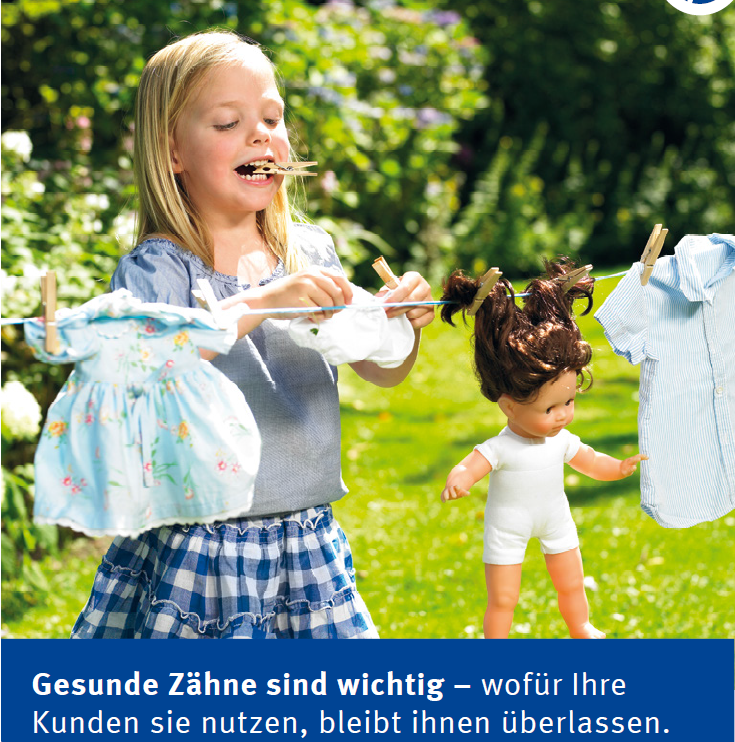 Ihre Vertriebschancen mitZahn-Zusatzversicherungen
Die Agenda für Ihren Erfolg!
………….   Bedarf Zahnschutz………….   Die Lösung für GKV-Versicherte
………….   TOP Verkaufsstory………….   TOP Vertriebsunterstützung ………….   TOP Prozesse
Nr. 1
Nr. 2
Nr. 3
Nr. 4
Nr. 5
Bedarf an Zahnschutz
Erfolgsfaktor
Nr. 1
ErfolgsfaktorNr. 1
Frage:
Wie hoch ist die durchschnittliche GKV Leistung für Zahnersatz bei einem Rechnungsbetrag von 10.000 €? 
         7.000 EUR

         5.000 EUR                    


         3.000 EUR
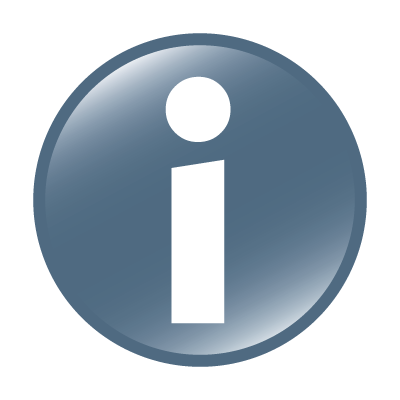 Übrigens:      Die Krankenkassen dürfen für          Zahnersatz im Durchschnitt nur         knapp 30 % der Kosten      übernehmen.       Quelle: § 55 SGB V
Frage:
Wie hoch ist die durchschnittliche GKV Leistung für Inlays aus Gold bei einem Rechnungsbetrag von 500 €? 
         350 EUR

         150 EUR                    


         50 EUR
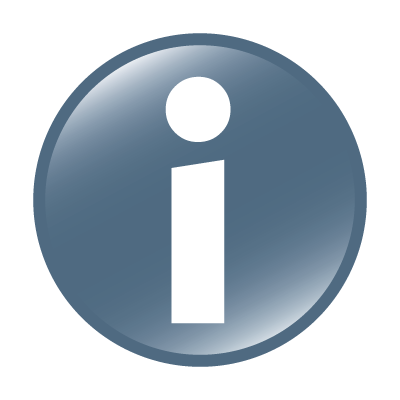 Übrigens:      Die Krankenkassen dürfen für          ein Inlay im Durchschnitt nur      10 % der Kosten übernehmen –     in Höhe einer vergleichbaren        Amalgamfüllung.     Quelle: Richtlinie des Gemeinsamen      Bundesausschusses vom 04.06.2002/      24.09.2003
Zahnersatz-Zuzahlungen gehen durch die Decke
Steigerung innerhalb von 9 Jahren von 2,62 auf 3,14 Milliarden Euro – Lauterbach (SPD) fordert Erweiterung der Kassenleistungen
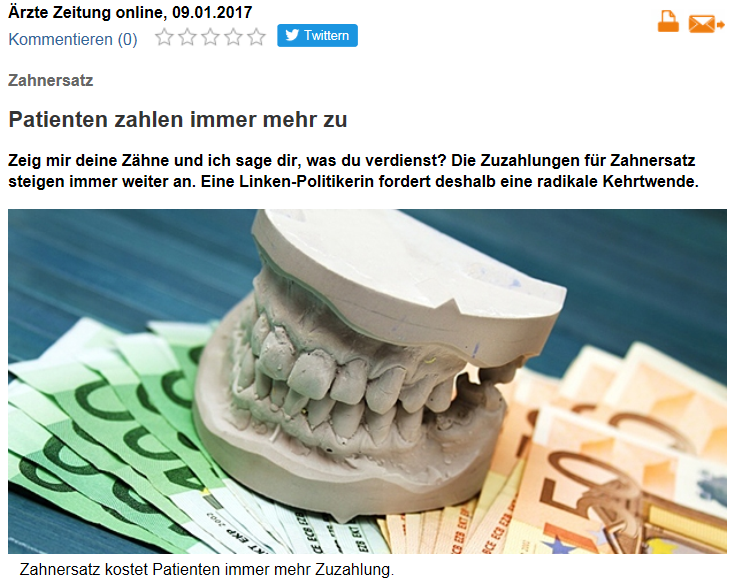 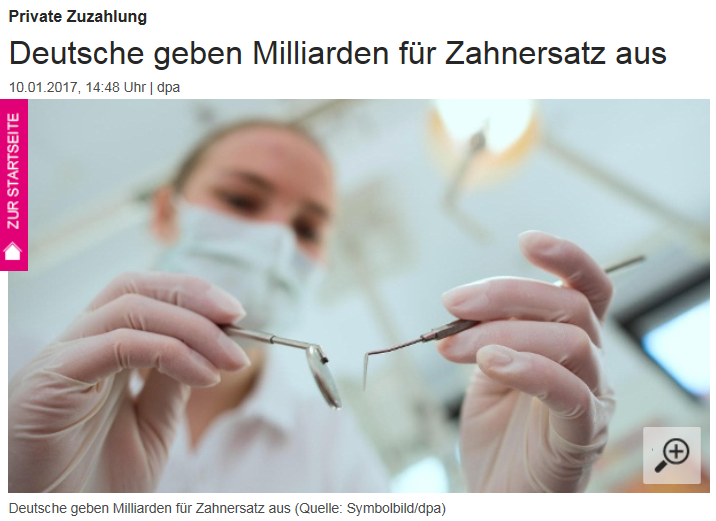 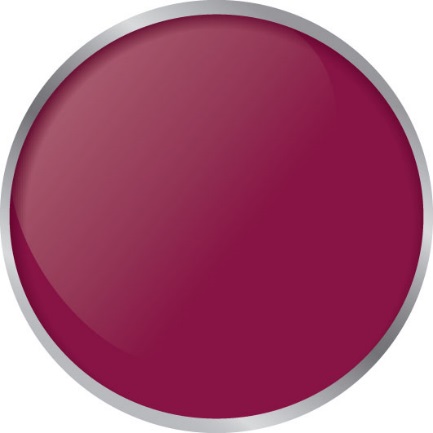 Zahnersatz: 
Ø Eigen-beteiligung 70 % bzw. Inlays 90 %
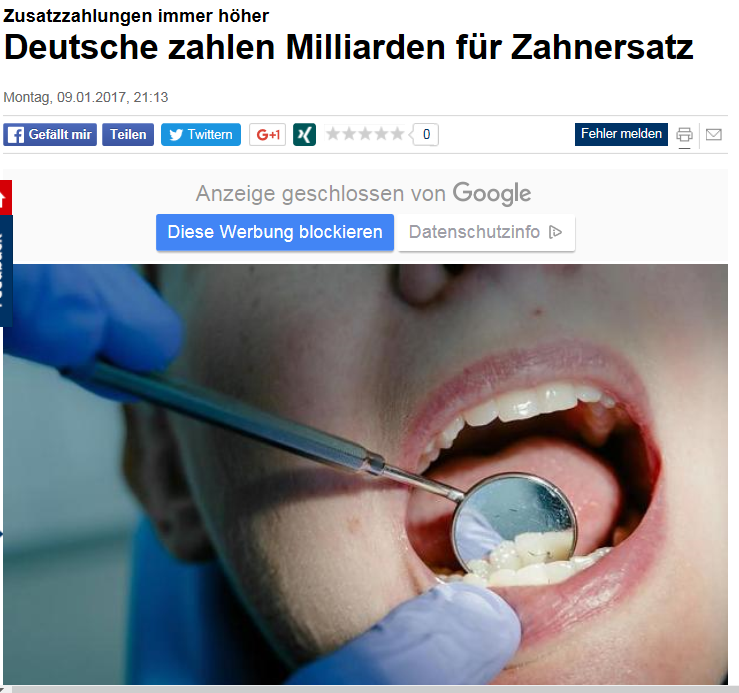 Quelle: Internetrecherche
Die „Zahnlücken“ der GKV-Versicherten
Zahnersatz (Brücken, Kronen, Implantate): GKV-Leistung: höherwertige Versorgung ca. 30%; einfache Versorgung maximal 65%
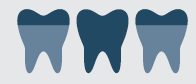 Zahnbehandlung/ Inlays: GKV-Leistung: keine Inlays; Wurzel- und Parodontosebehandlungen in besonderen Fällen
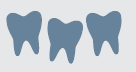 professionelle Zahnreinigung (PZR): GKV-Leistung: keine Pflichtleistung; zum Teil Bestandteil von Bonusprogramm, jederzeit widerrufbar
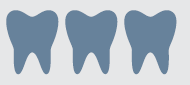 Kieferorthopädie für Kinder (KfO): GKV-Leistung: nicht alle KFO-Behandlungen; hohe Eigenbeteiligungen aufgrund Mehrleistungen
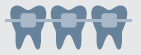 Zahngesundheit kann teuer werden – einige Beispiele hierzu:
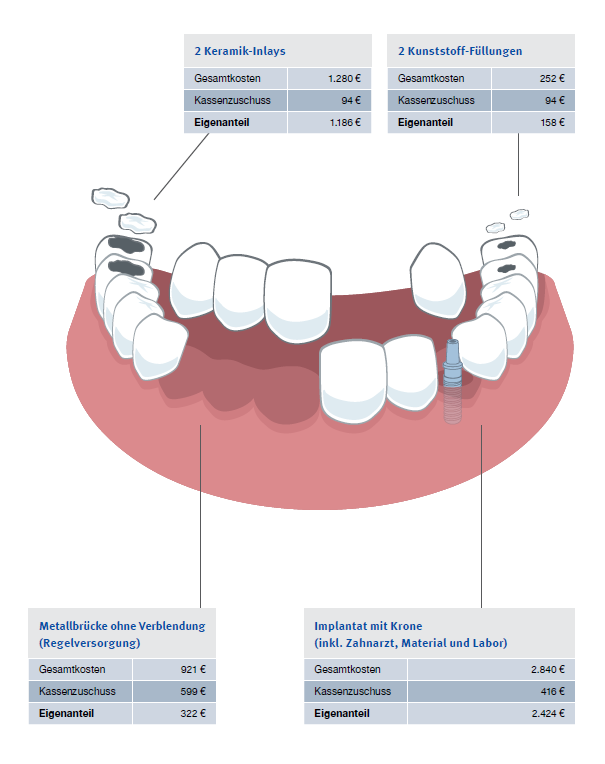 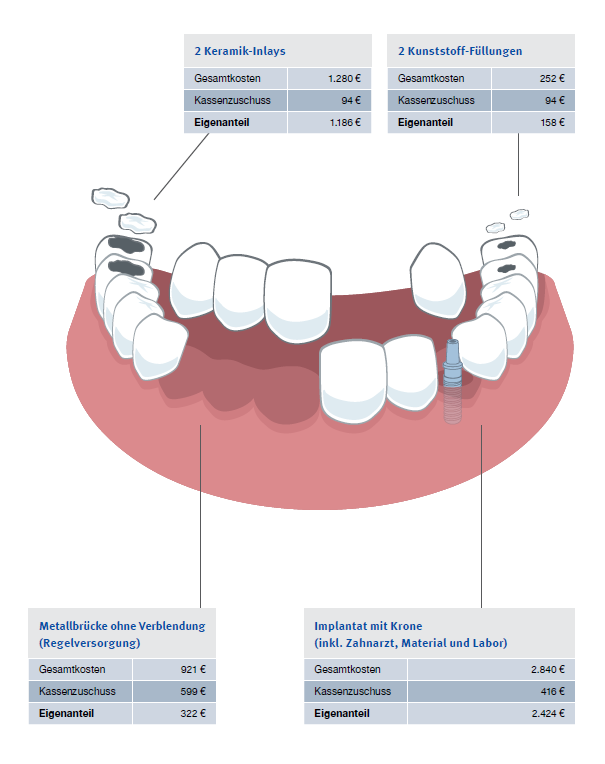 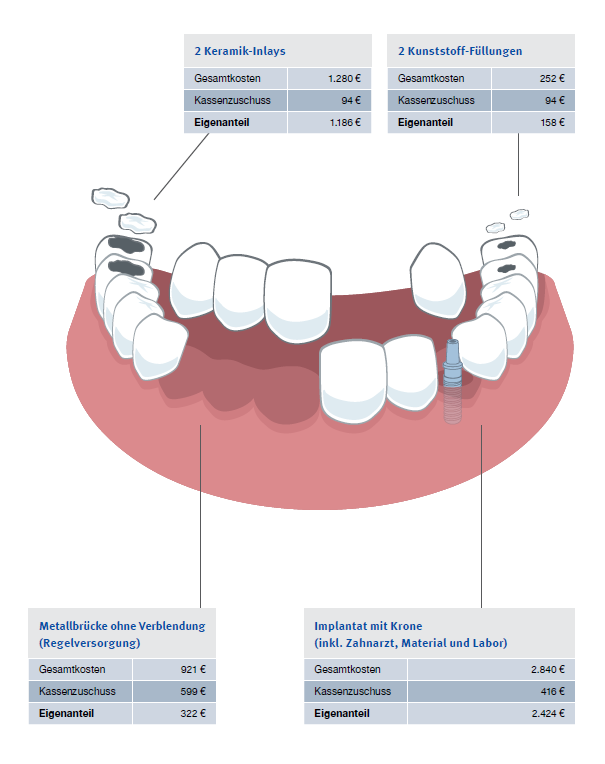 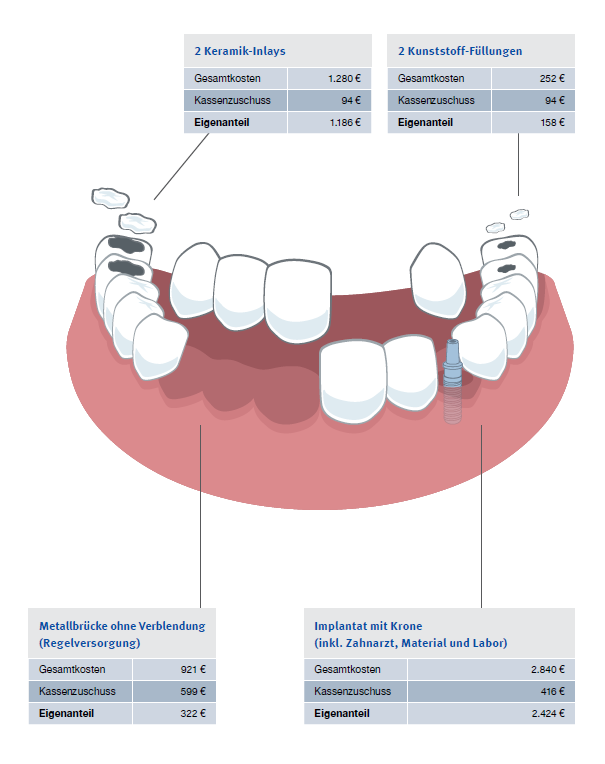 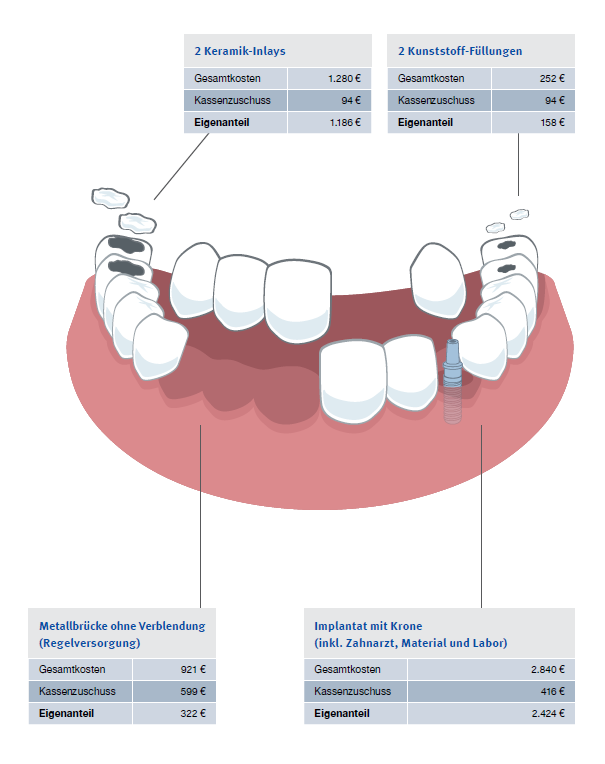 Nachfrage nach Zahn-Zusatzversicherungen steigt
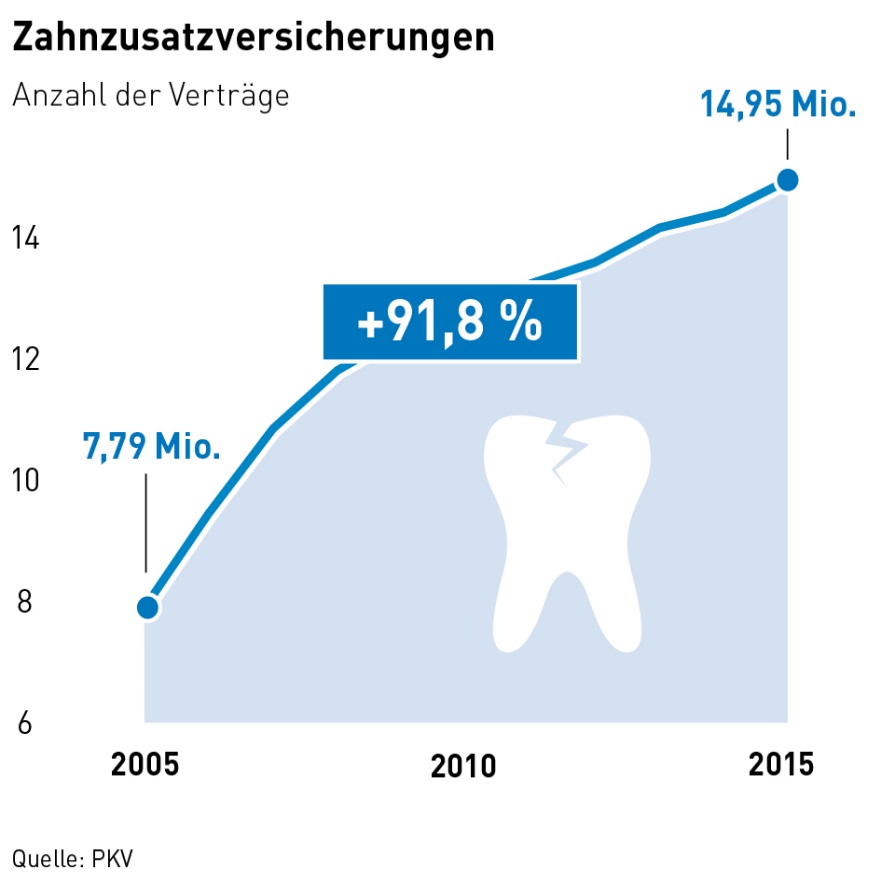 Verdoppelung von Verträgenin 10 Jahren

Grund: Starker Anstieg an Zuzahlungen

Nach wie vor: Riesiges Potential!

Zum Vergleich Bevölkerung: Rund 80 Mio
Steigende Nachfrage trifft auf …
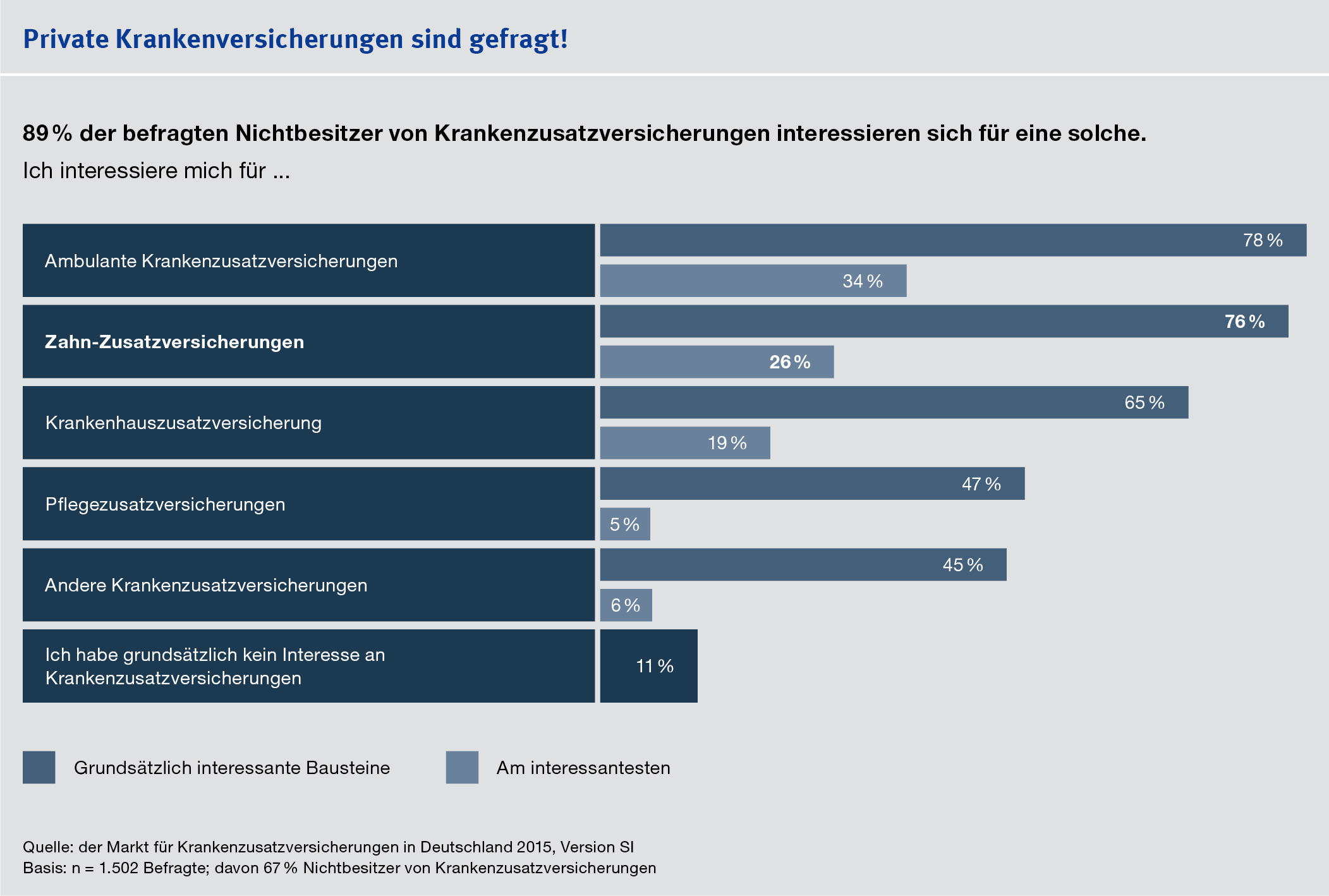 … hohe Abschlussbereitschaft
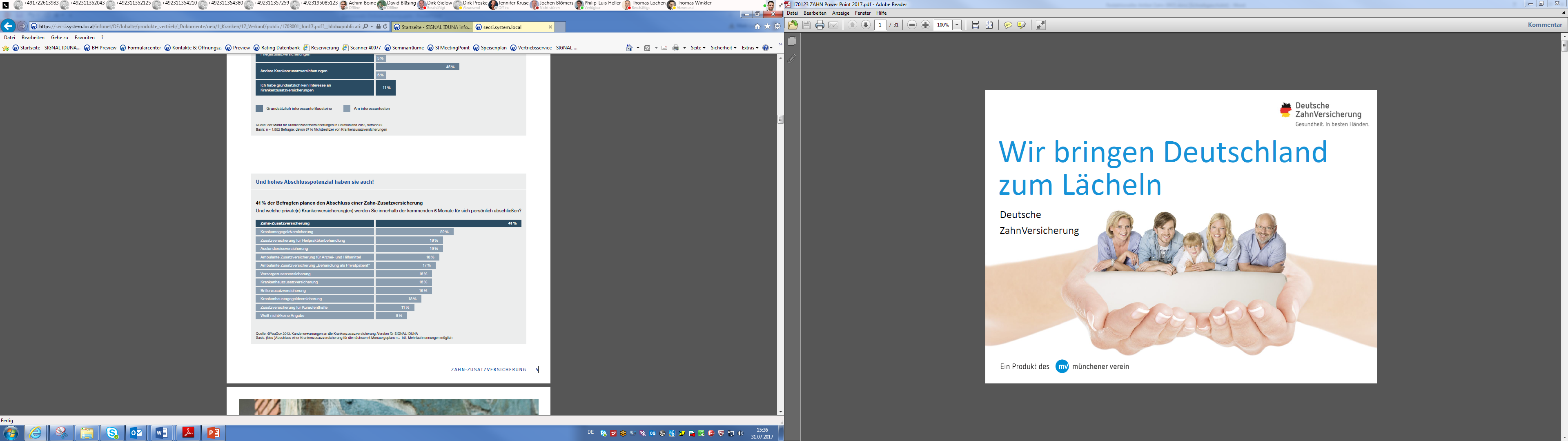 Die Lösung für GKV-Versicherte
Das innovative ZahnSchutz-Programm
Erfolgsfaktor
Nr. 1
ErfolgsfaktorNr. 2
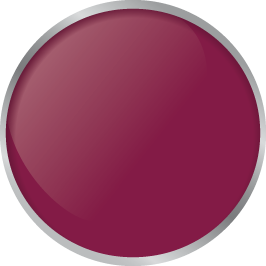 Focus auf:ZahnTOPpur
Das innovative ZahnSchutz-Programm
vom TOP- bis zum Basisschutz – für jeden Kunden das richtige Angebot
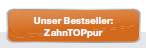 ZahnTOP
ZahnTOPpur
ZahnPLUS
ZahnPLUSpur
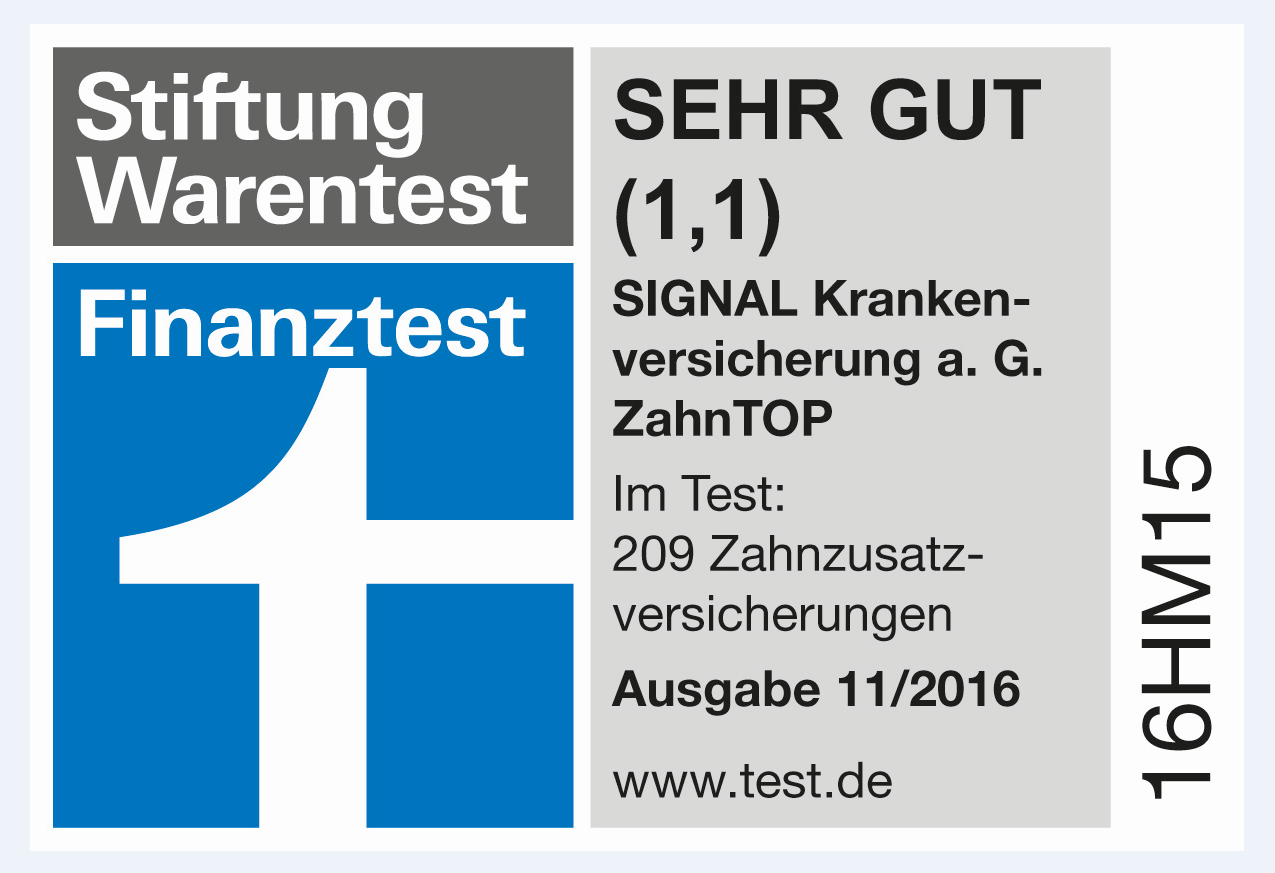 ZahnSTART
ZahnSTARTpur
ZahnBASISpur
Das innovative ZahnSchutz-Programm
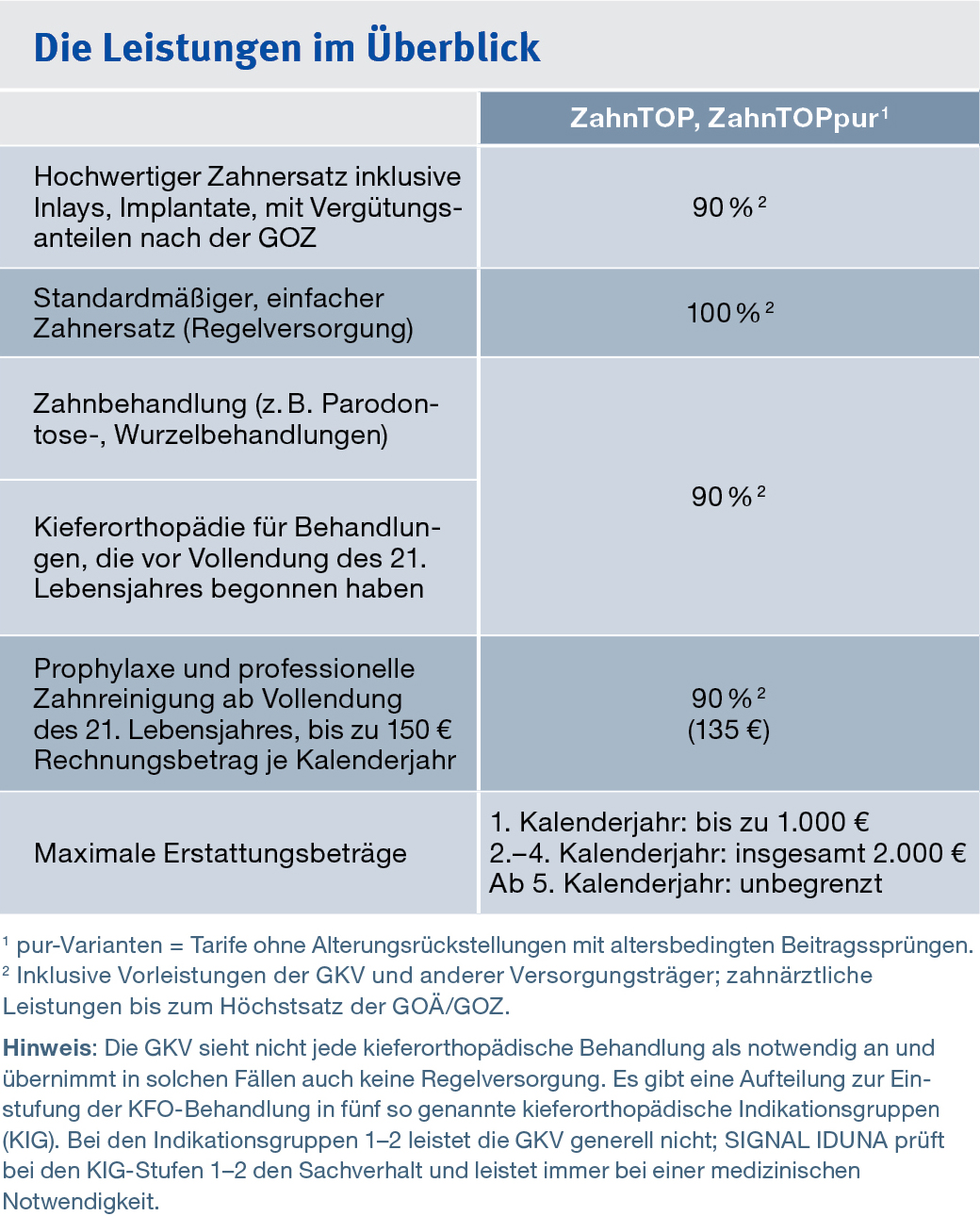 Die Vorteile von ZahnTOP(pur) auf einen Blick
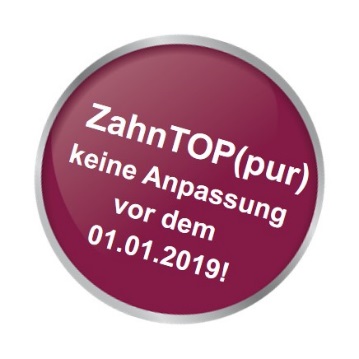 Keine Wartezeiten
Keine betragliche Begrenzung ab dem fünften Kalenderjahr
Bis zu 90 % Erstattung (auch ohne GKV Bonus!)*für höherwertigen Zahnersatz, Zahnbehandlung, KFO
Bis zu 135 EUR pro Kalenderjahr für PZR ab Vollendung des21. Lebensjahres (90 % von 150 EUR) 
Vereinfachte Gesundheitsprüfung
Bis zum Alter 39 Wahl der Absicherung mit/ ohne Alterungsrückstellungen
Bis zu drei fehlende Zähne gegen Beitragszuschlag möglich
Sofortige Annahmeprognose durch transparentes Punkteschema
* Der Betrag der tariflichen Leistungen beinhaltet die Vorleistungen der GKV und anderer Leistungsträger.
Die Vorteile von ZahnTOP(pur) auf einen Blick
Absicherung mit/ ohne Alterungsrückstellungen - Ihre Kunden haben die WahlZahnTOPpur
  „pur-Variante“ = ohne Alterungsrückstellungen 
  besonders günstig für junge Leute
  altersbedingte Beitragssprünge
  Wechsel in „klassischen“ Tarif jederzeit möglich   bzw. automatischer Wechsel zu Beginn des Kalenderjahres, in dem das   40. Lebensjahr vollendet wird 

ZahnTOP
„klassische Variante“ = mit Alterungsrückstellungen
etwas teurer 
keine altersbedingten Erhöhungen
So beitragsstabil ist die Zahn-Serie (Unisex)
TOP Verkaufsstory
So einfach können Sie den ZahnTOPpur verkaufen
Erfolgsfaktor
Nr. 1
ErfolgsfaktorNr. 3
So einfach können Sie ZahnTOPpur verkaufen
Vergleichen Sie die Beiträge für ZahnTOPpur mit den Erstattungen für die PZR.
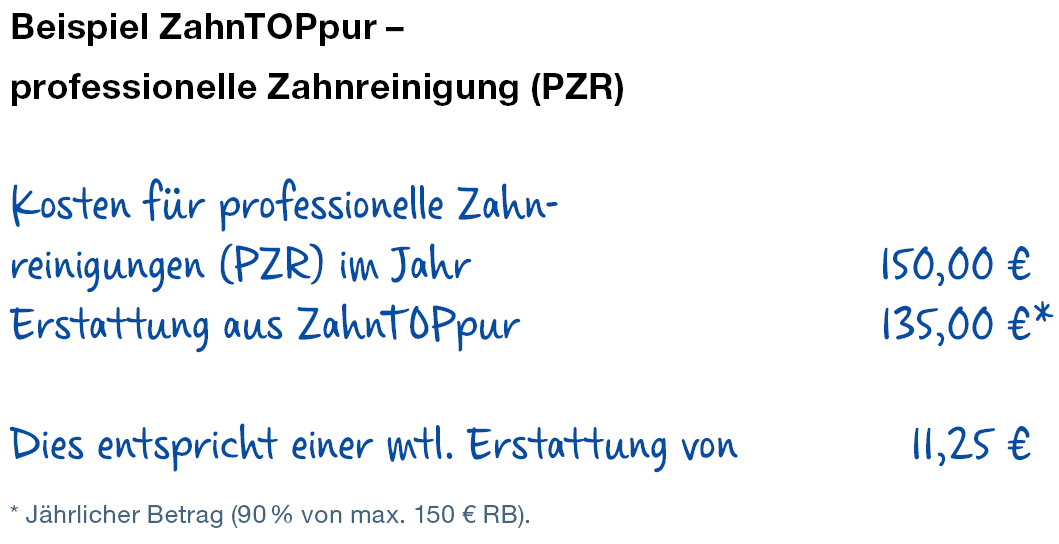 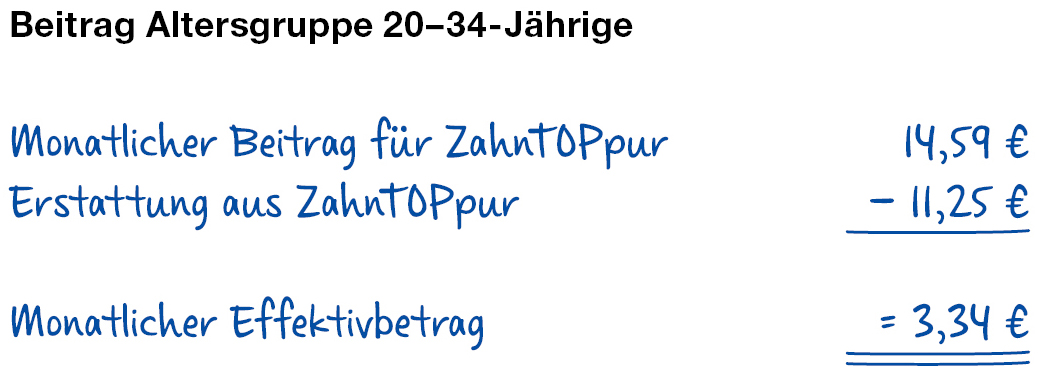 Ergebnis: Für rund 3,00 EUR genießen Ihre 20 – 34 jährigen Kunden hochwertigen Schutz, d. h. 90 % für Zahnersatz und Zahnbehandlung.
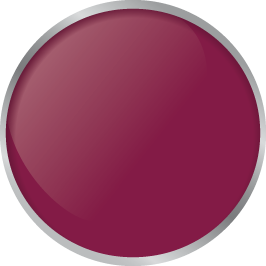 Unser Tipp: Bonusprogramm
der Kassen
nutzen
So einfach können Sie ZahnTOP verkaufen
Übrigens: Die Verkaufsstory lässt sich auf jede Zielgruppe adaptieren – auch unter Einbindung des Tarifes ZahnTOP. Avatare – exemplarische Zielgruppen
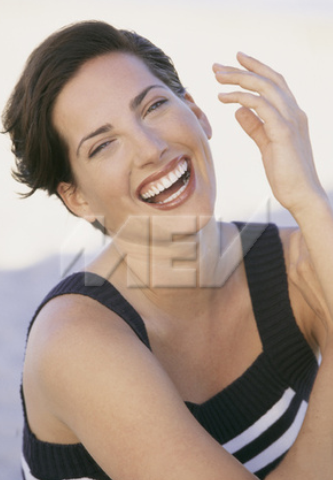 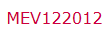 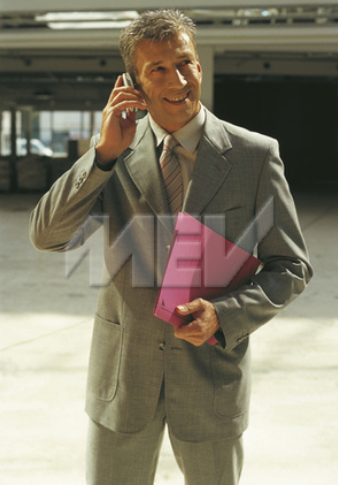 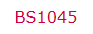 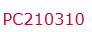 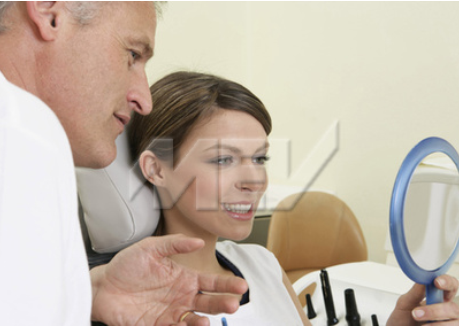 Michael K.
51Jahre
Lisa D.
31 Jahre
Melanie R.
40 Jahre
Monatlicher Beitrag für ZahnTOP 	34,51 €		40,03 €			45,12 €Erstattung aus ZahnTOP	               -11,25 €  		-11,25 €			-11,25 €

Monatlicher Effektivbeitrag	            = 23,26 €  	            = 28,78 €		           = 33,87 €
---------------
---------------
---------------
---------------
---------------
---------------
---------------
---------------
---------------
TOP Vertriebsunterstützung
Erfolgsfaktor
Nr. 1
ErfolgsfaktorNr. 4
Erklärfilm für Ihre werbliche Unterstützung
SI-Maklerportal:
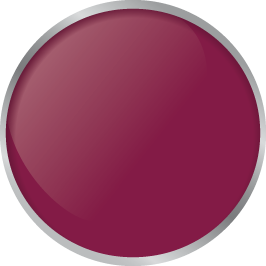 VIDEO
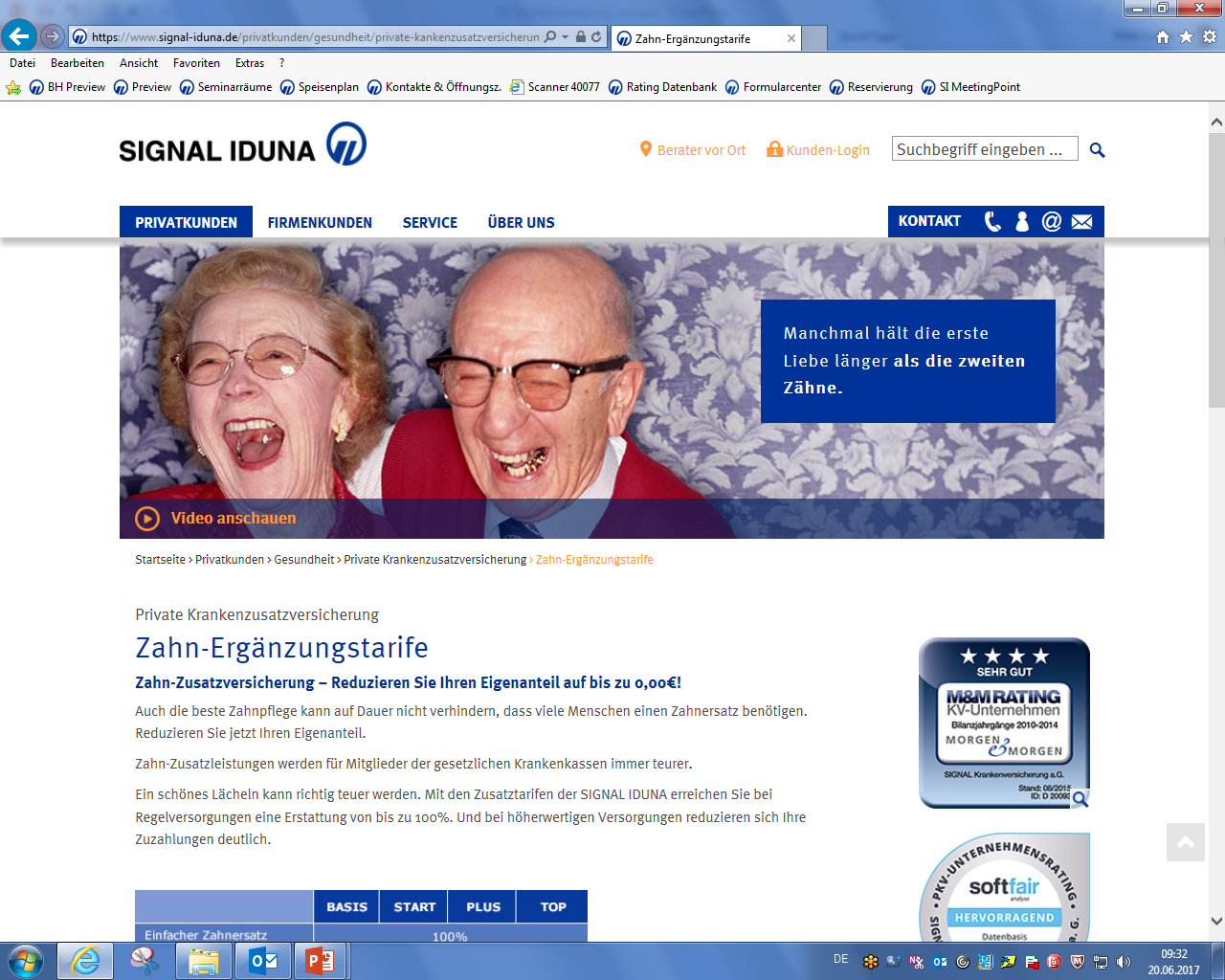 SI-YouTube Kanal:
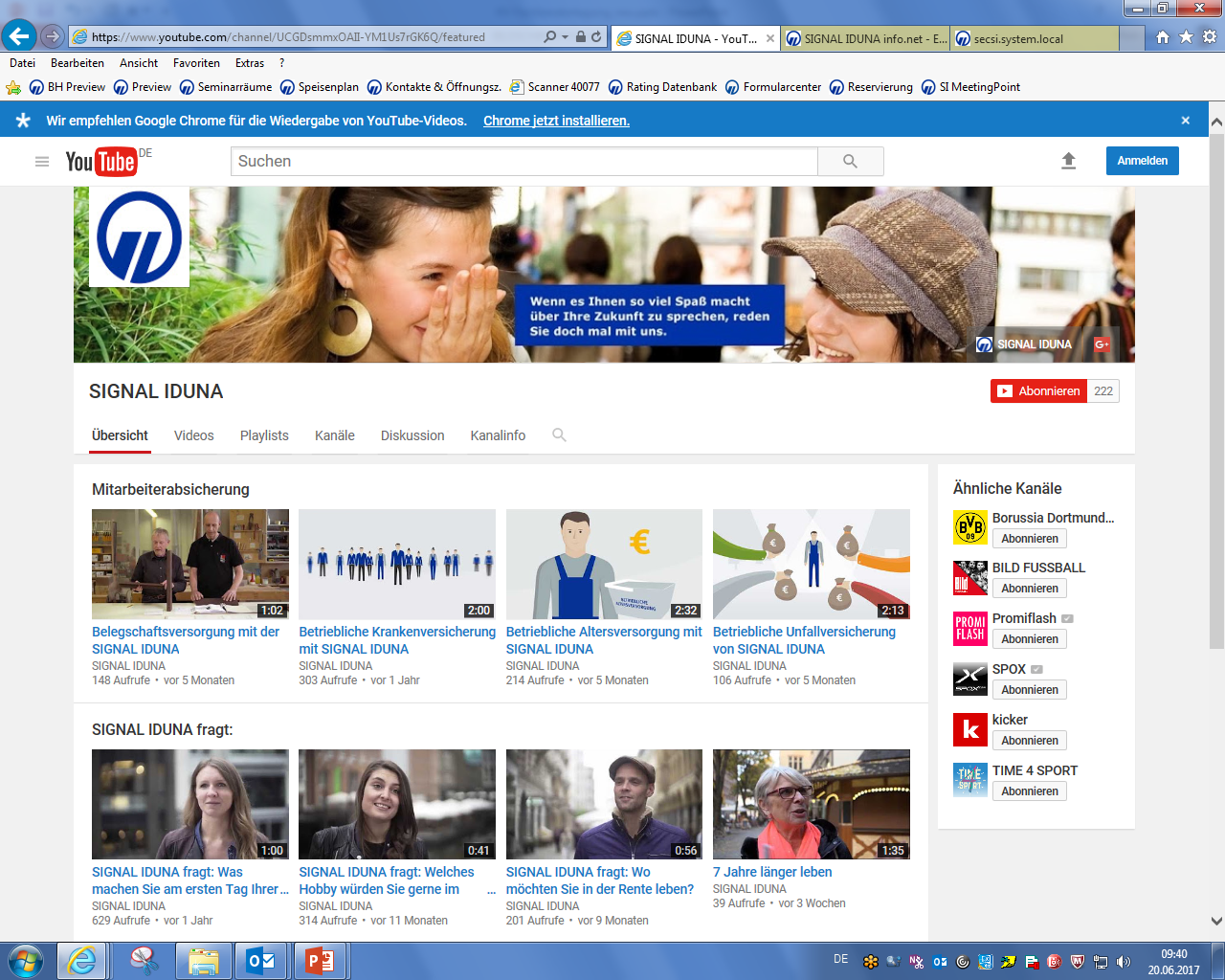 QR-Code:
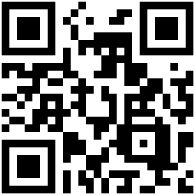 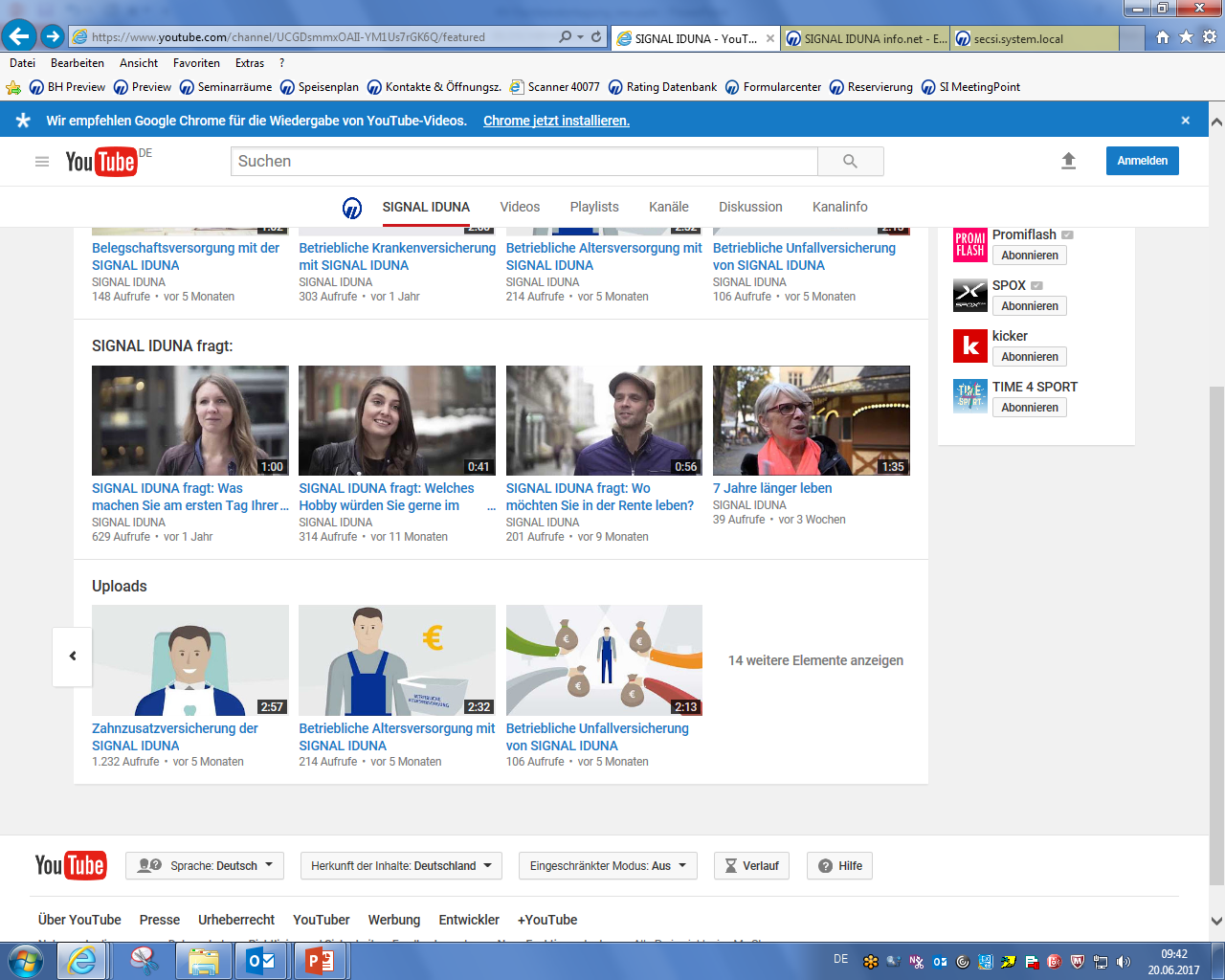 TOP Prozesse auch digital
Online-Antrag
Erfolgsfaktor
Nr. 1
ErfolgsfaktorNr. 5
Kundenabschluss in nur 3 Schritten
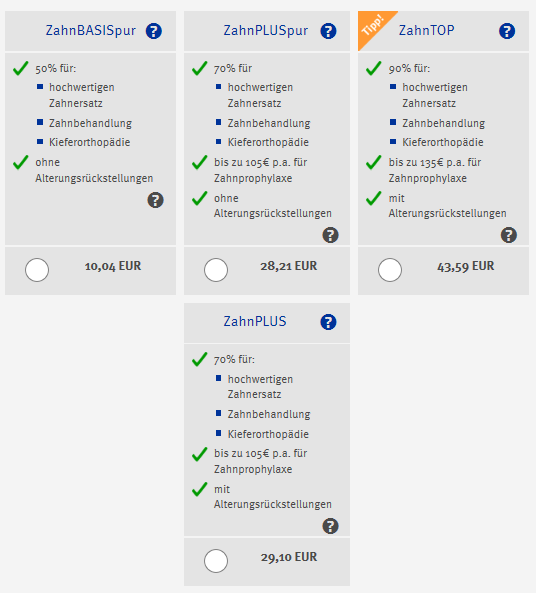 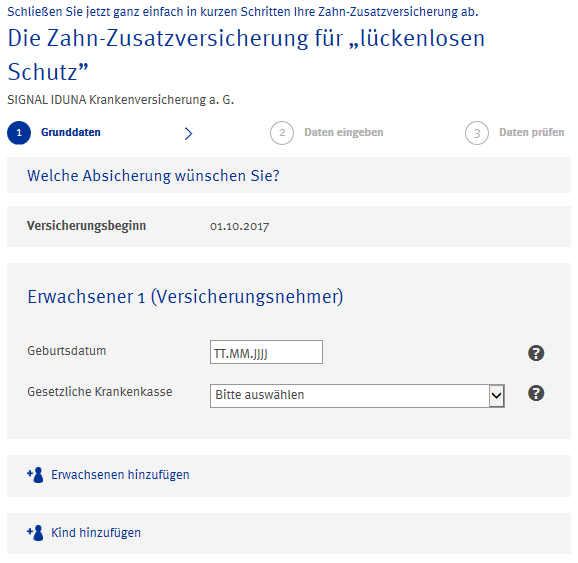 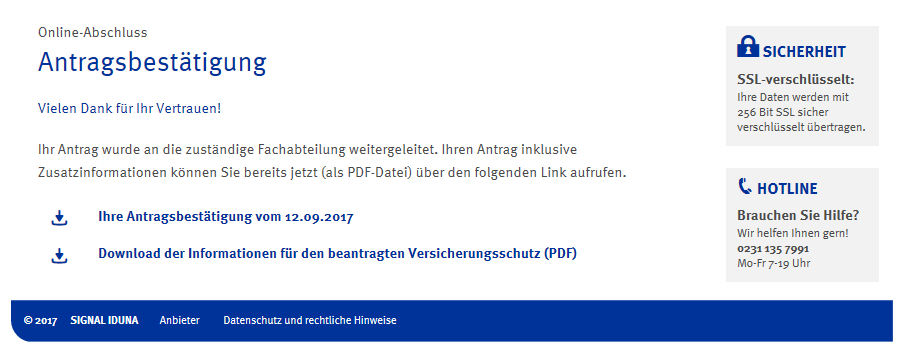 Highlights
Auf jedem Endgerät nutzbar 

Abschlussmöglichkeit für 2 Erwachsene + 2 Kinder

Auswahlmöglichkeit: pur- oder Normal-Variante bei ausgewählten Tarifen

auch für Ihre Homepage nutzbar
Fazit
Die Zahnlücken schließt der Zahnarzt,
die finanziellen Lücken schließen Sie!


Viel Erfolg beim Verkauf der Zahnzusatzversicherungen.